Subject Code –17UMBA41
Semester : IV
Programme : B. Sc. Microbiology
Subject Name – Cell Biology
TYPES OF CELL
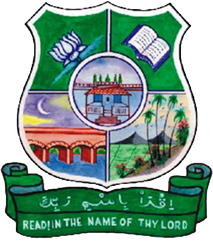 Musbira Banu
Assistant Professor
Department of Microbiology
H.K.R.H.College
Introduction
Cells are the structural and functional units of life. However virus is an exception because it lacks a cell.
Cell are classified in to Two types based on the presence or absence of Nucleus.


 Eukaryotic cell                               Prokaryotic cell
Eukaryotic cell
Eukaryote cell or organism that possesses a clearly defined nucleus. The eukaryotic cell has a nuclear membrane that surrounds the nucleus, in which the well-defined chromosomes (bodies containing the hereditary material) are located.

The cell of algae, Fungi, Bryophytes, Vascular Plants, Protozoa and All animal and plants are eukaryotic.

Eukaryotic cell are originated from prokaryotic cell.
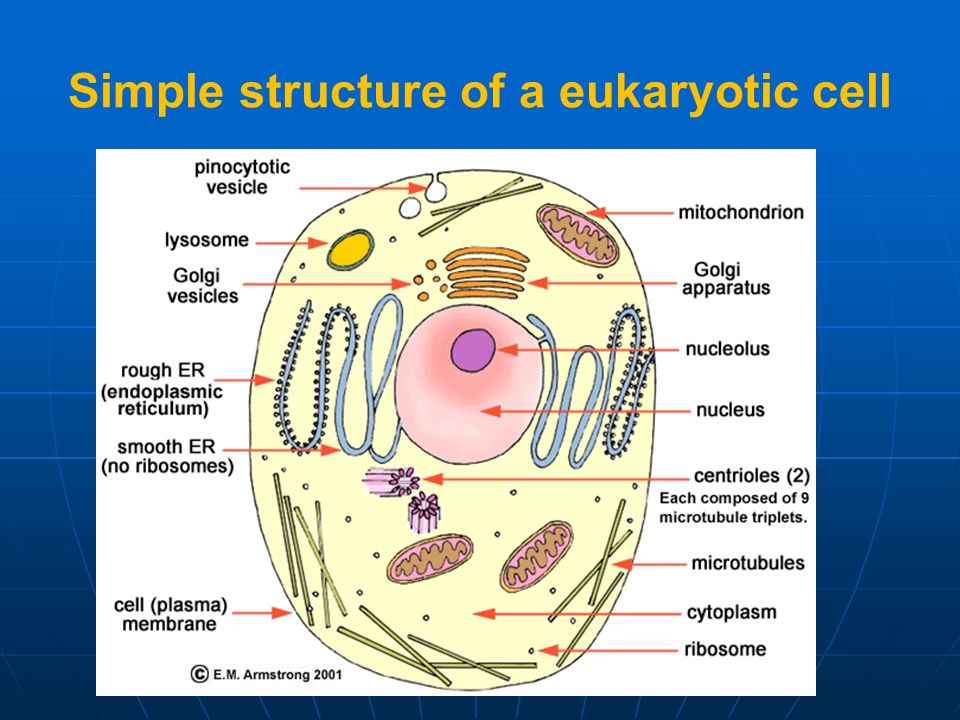 The eukaryotic cells are Larger size, Each cell is surrounded by a plasma membrane.
In plant cell….>>> cell wall around plasma membrane.
		
		Contain

			Cellulose, a polysaccharide
Cell is filled with a jelly- like called Cytoplasm.
Eukaryotic contain Membrane bound bodies is called Organelles…>>> Mitochondria, plasmid, Endoplasmic reticulum, Ribosome, Golgi bodies, lysosome, Vacuoles, Centrioles.. Etc.
 The photosynthetic apparatus is in the form of Plastids, They contain chlorophyll-a and chlorophyll-b. It is characterized feature of the plant cell.
Some eukaryotic cell contain locomotory structure like pseudopodia, flagella, cilia,etc..
 Its also contain nucleus, nucleus filled with nucleoplasm and chromosome.
Nucleolus is a small body lying inside the nucleus, it is involved in rRNA synthesis.
Nucleus of eukaryotic cell contain thread like structure called chromosome.
This chromosome number is always more than one.
Chromosomes are composed of DNA and basic protein called histones.
A prokaryote is usually a unicellular organism, sometimes a multi cellular organism.
 that lacks a membrane-bound nucleus, mitochondria, or any other membrane-bound organelle. 
The word prokaryote comes from the Greek (pro) "before" and  (karyon) "nut or kernel Prokaryotes are divided into two domains, Archea and Bacteria. In contrast, species.
The nuclear material without a nuclear membrane is called incipient nucleus (or) Nucleoid
It contains a single circular chromosome formed of a double stranded - DNA.
The cells of bacteria and blue-green algae are prokaryotic cells.
Prokaryotic cell
Structure of prokaryotic
Prokaryotic cells are smaller in size. Its surrounded by plasma membrane.
Plasma membrane are composed of amino acid and muramic acid but not cellulose.
Prokaryotic cell are absence of organelles such as mitochondiria, golgi complex, Lysosome, Endoplasmic reticulum, Vacuoles, etc..
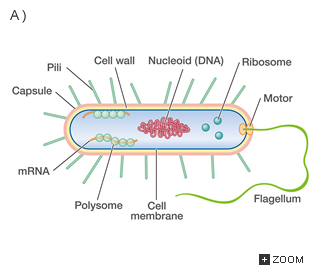 Prokaryotic cell is contain ribosome,but they are smaller size.They  are 70S tpes.
Centrioles are absents from prokaryotic.
The photosynthetic apparatus is in the form of  lamellae. They contain chlorophyll-a in blue green algae and bacteriochlorophyll in bacteria.
Example ….>>> Bacterial cell contain simple flagella. The DNA is located in a special region of protoplasm called nucleoid.
 Prokaryotic contain a single chromosome. This chromosome is small and circular.
 It formed a double stranded DNA ,the protein being absent in prokaryotic.
Function of Cell.
Cells make the body of a plant as animal.
 Life exists inside the cell.
In unicellular organisms, a single cell does all the function of an organism.
 In multicellular organism, the cells make up organ and organ system.
 Cells has eat, Digest, Respire, Secrete, and all other function.
 The cells of bacteria and blue-green algae are prokaryotic cells.
Difference between Eukaryotic cell and  prokaryotic cell